Zéro déchet - QUIZ
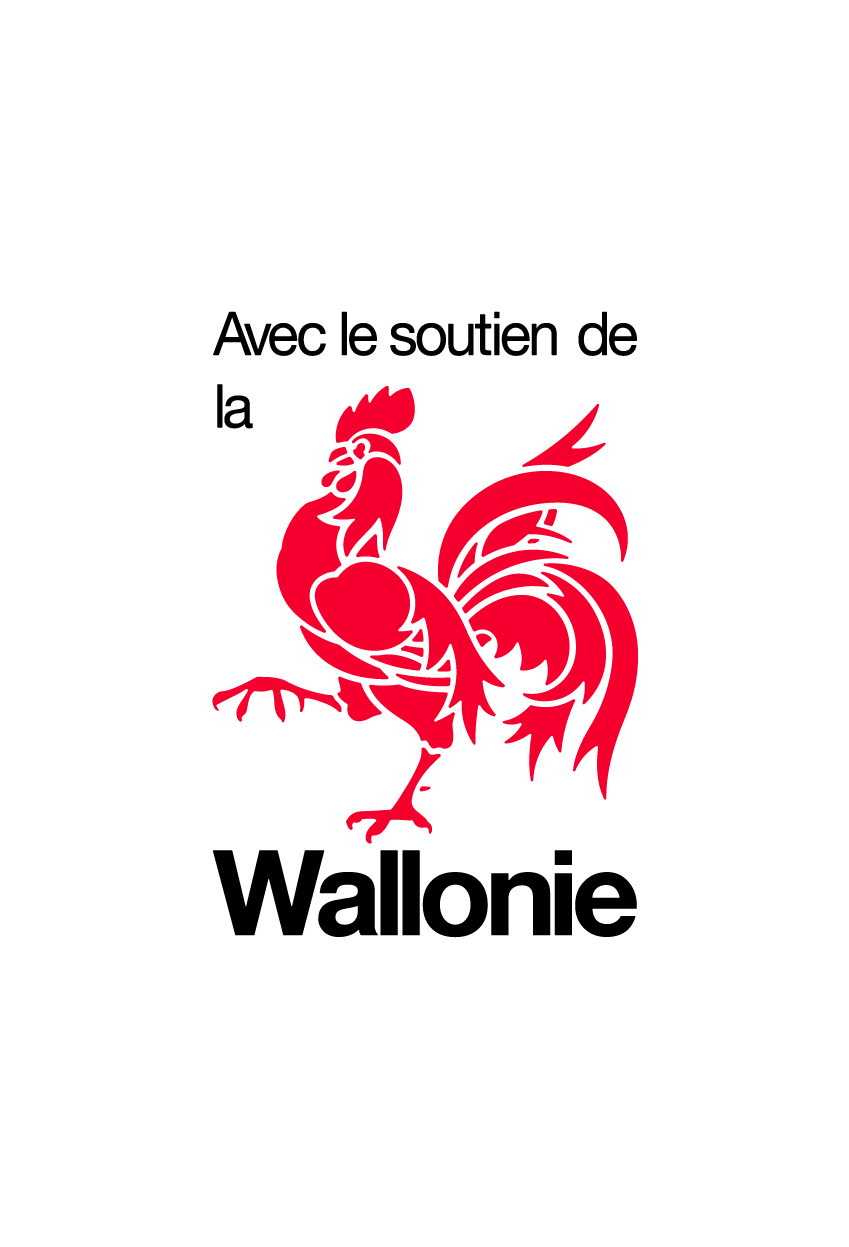 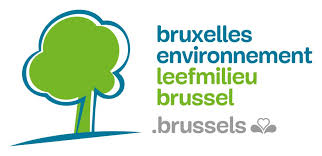 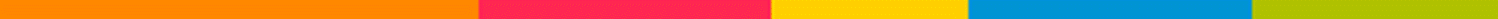 Quelle quantité de déchets produit en moyenne par jour une personne en Belgique ?
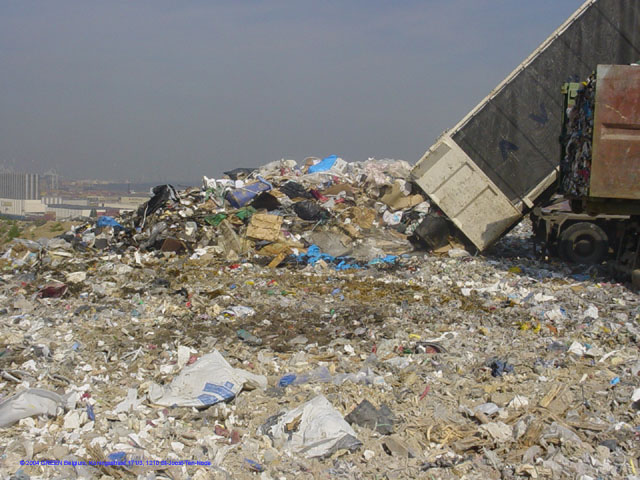 0,5 kg
1,5 kg
3kg
= 500 kg 
de déchets /an/ habitant
Quelles sont les matières premières qui entrent dans la fabrication de ces produits ?
Canette
Pétrole
Aluminium
Minerais
Acier
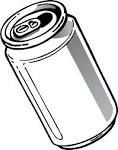 Quelles sont les matières premières qui entrent dans la fabrication de ces produits ?
GSM
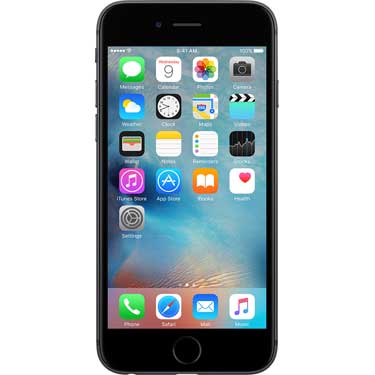 Pétrole
Aluminium
Minerais
Acier
Quelles sont les matières premières qui entrent dans la fabrication de ces produits ?
Bouteille en plastique
Pétrole
Aluminium
Minerais
Acier
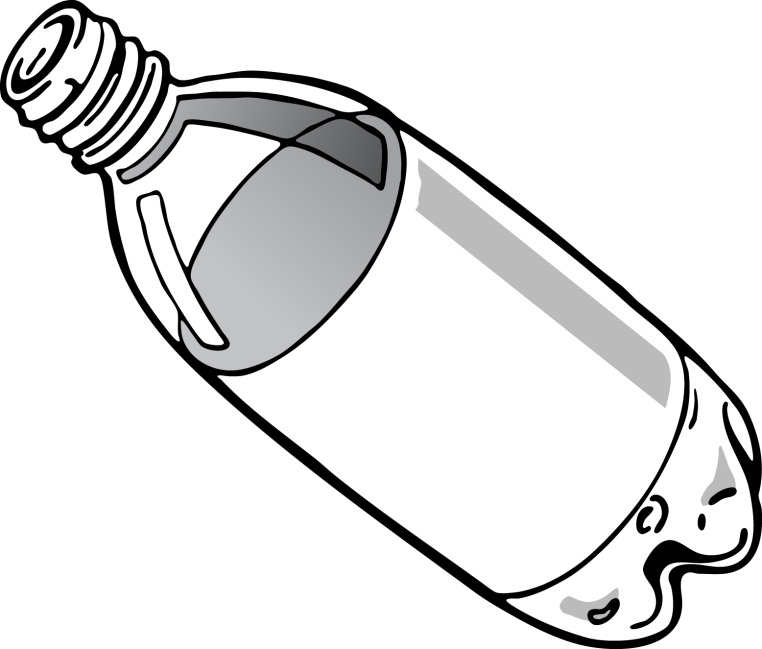 Quelle quantité de déchets est générée par la fabrication de ces produits ?
Ordinateur
GSM
Brosse à dents
Machine à café
1,5 kg
1500kg
298 kg
75kg
Quelle quantité de déchets est générée par la fabrication de ces produits ?
Ordinateur 				1500kg
GSM 						75 kg
Brosse à dent				1,5 kg
Machine à café 				298 kg
Quand nos déchets ne sont pas jetés à la poubelle, ils se retrouvent dans la nature. Classez ces déchets selon leur temps de décomposition.
Canette
Filtre à cigarette
Chewing-gum
Mouchoir en papier
Sac en plastique
Quand nos déchets ne sont pas jetés à la poubelle, ils se retrouvent dans la nature. Classez ces déchets selon leur temps de décomposition.
Mouchoir en papier		3 mois
Filtre à cigarette			1 à 2 ans
Chewing-gum			5 ans
Canette				10 à 100 ans
Sac en plastique			100 à 1000 ans
Une personne peut vivre toute une année en ne produisant qu’un litre de déchets ! Vrai ou faux ?
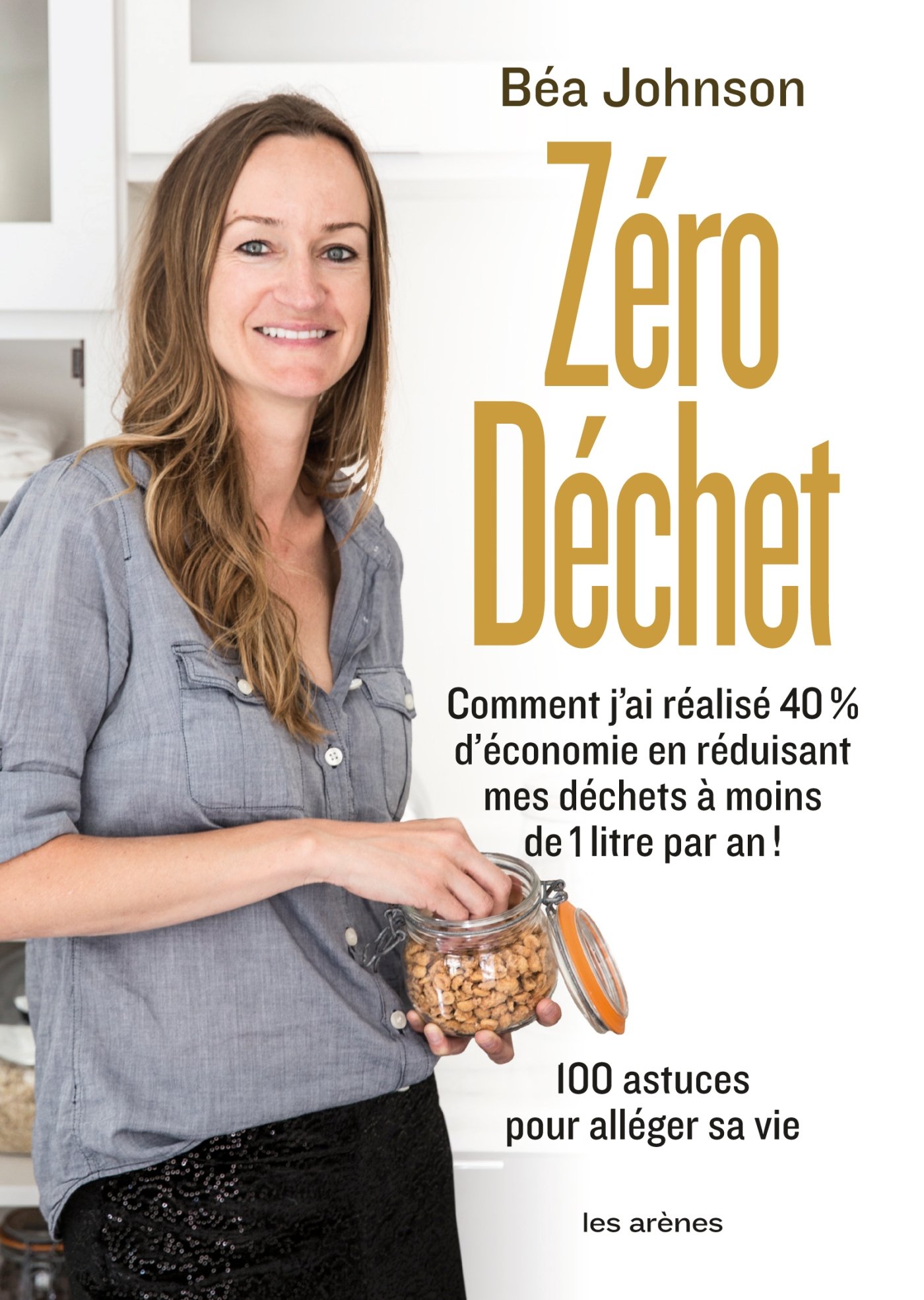 Une personne peut vivre toute une année en ne produisant qu’un litre de déchets ! Vrai ou faux ?
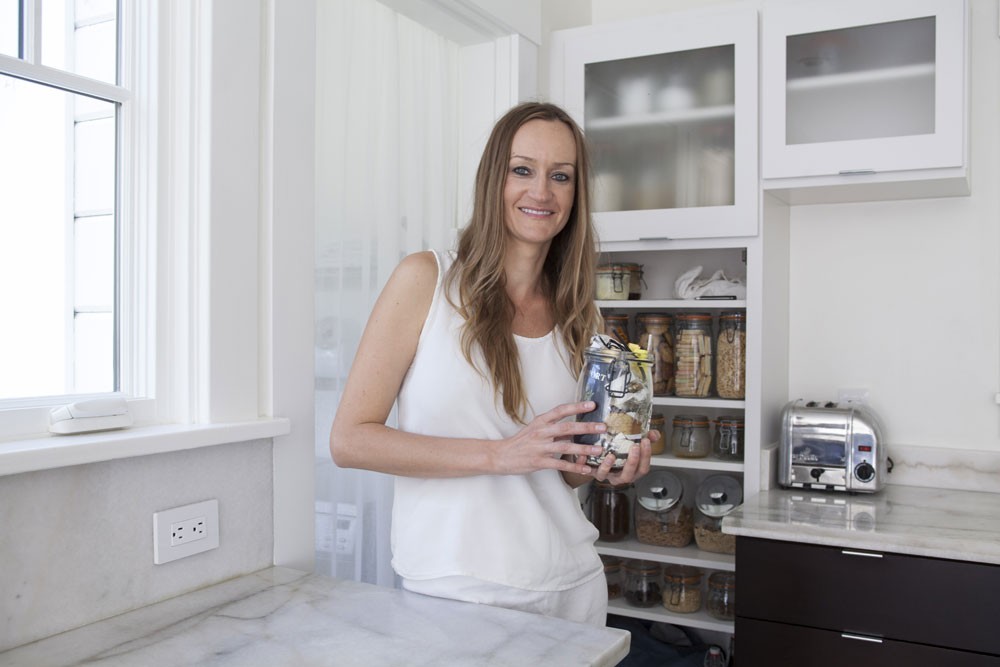 Vrai 

Elle le fait, avec sa famille de 4 personnes !

Béa Johnson